Belle-II beam background
Background sources at Belle-II
Countermeasures to mitigate BG
Impact on detector (GEANT4 simulation)
Hiroyuki NAKAYAMA (KEK)
KEK-DESY (Mar. 20, 2012)
Beam background at SuperKEKB/Belle-II
e+
At SuperKEKB with x40 larger Luminosity, beam background will also increase drastically.
Touschek scattering
Beam-gas scattering
Synchrotron radiation
Radiative Bhabha event: emitted g
Radiative Bhabha event: spent e+/e-
2-photon process event: e+e-e+e-e+e-
Beam-beam effect
etc…
e-
e-
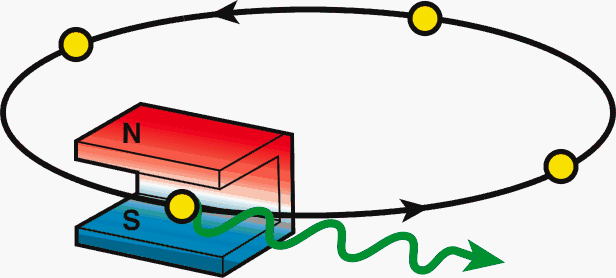 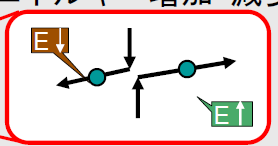 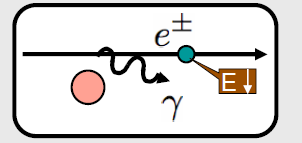 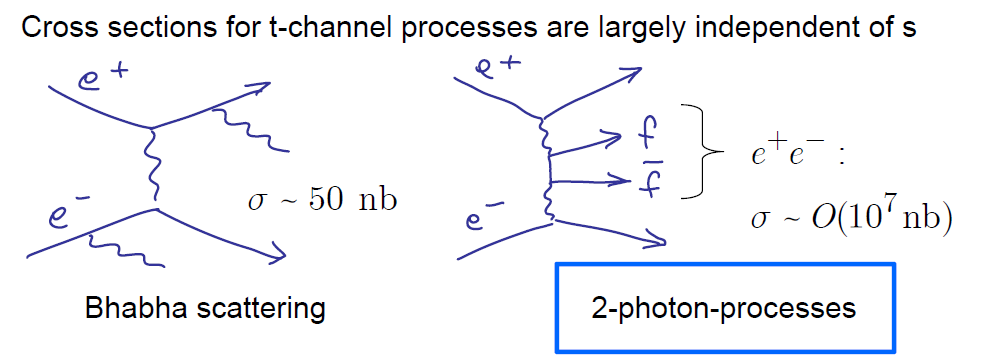 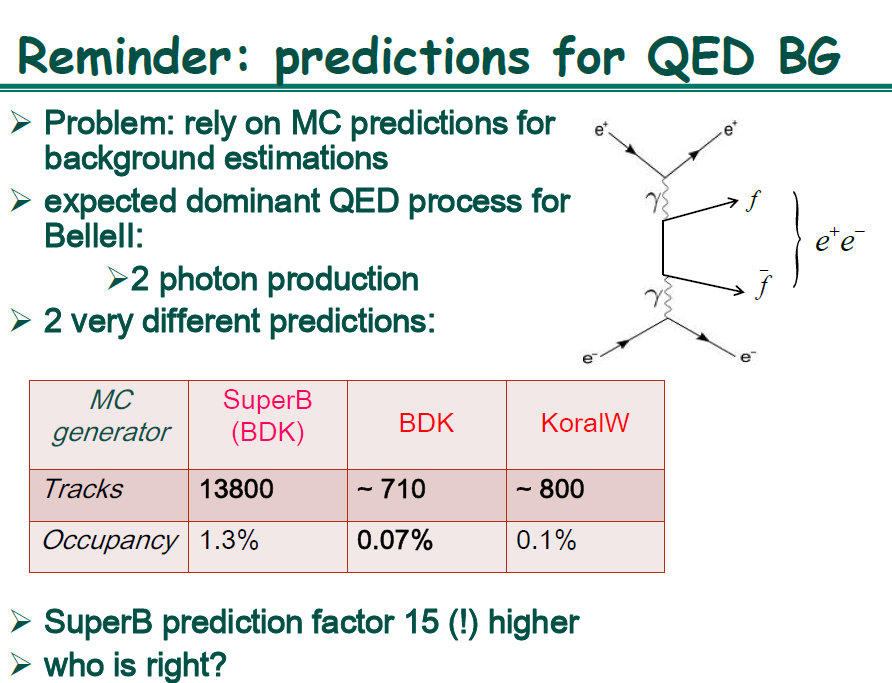 Hiroyuki Nakayama (KEK)
2
KEK-DESY Workshop (Mar. 20, 2012)
[Speaker Notes: In this slide, I have listed up variety of possible beam background sources at SuperKEKB.
Among these background sources, so-called “Touschek scattering” will be the most difficult one to cope with, which I will explain in more detail in the following slides.]
Expected change on BG from KEKB to SuperKEKB
x20 smaller beam size
Touschek scattering rate increases drastically. Need special care.
x2  more beam current
 Touschek/Beam-gas scattering rate increases. 
x40 higher luminosity 
	 Radiative Bhabha/2-photon scattering rate increases drastically. 
Smaller IR beam pipe aperture
       scattered particles are more likely to be lost in IR, not in the tunnel.
Final focusing scheme 
      less back-scattering SR and over-bent radiative Bhabha
Hiroyuki Nakayama (KEK)
3
KEK-DESY Workshop (Mar. 20, 2012)
Final focusing scheme
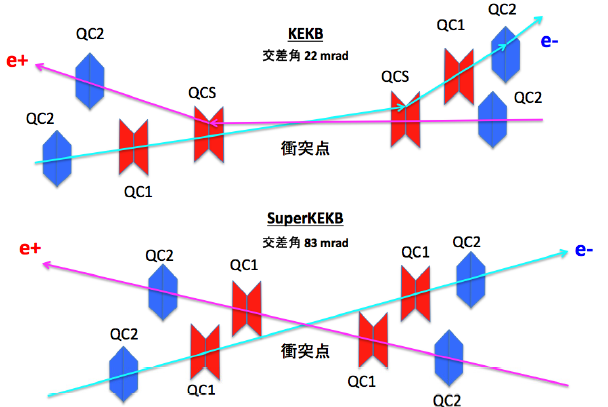 q =22mrad
IP
q =83mrad
IP
In Belle-II, thanks to the independent final Q magnets for each ring, downstream orbits pass through the center of Q magnets, which results in less dispersion and therefore less back-scattering SR BG and less over-bent radiative Bhabha background.
Hiroyuki Nakayama (KEK)
KEK-DESY Workshop (Mar. 20, 2012)
4
[Speaker Notes: Although there are a number of features of the accelerator upgrade, here, let me pick up the design of final focusing magnet.
The crossing angle is changed to be much larger than that of KEKB, so that each rings can have their own final q magnet.  
This will lead to flexible adjustment of orbit design. 
The another benefit from independent final q magnet is that the bend by downstream Q magnet which existed at KEKB will disappear.
This will realize less emittance without dispersion coming the bend close to IP,
and also lead to less background such as SR at downstream magnet or over-bent spent electron from Radiative Bhabha event, which is expected to be the dominant BG of Italian SuperB.]
History
Coulomb LER
110GHz
Lossrate
Coulomb HER
Touschek LER
40GHz
More horizontal collimators near IP
15 GHz
Vertical collimators at small beta_y
Coulomb BG found to be dangerous
Extrapolation from machine study
(+RBB HER 1turn 0.7GHz)
RBB LER
0.9GHz eff
RBB HER
0.7GHz eff
1 GHz
Touschek HER
0.2 GHz
0.2 GHz
0.1 GHz
0.1 GHz
Sep. ‘11
Jun. ‘11
Sep. ‘10
Mar ‘11
Dec. ‘11
Dec. ‘10
Now
IPAC’11
Hiroyuki Nakayama (KEK)
5
KEK-DESY Workshop (Mar. 20, 2012)
Ver. 2012.2.2
Total BG (for 2nd MC campaign)
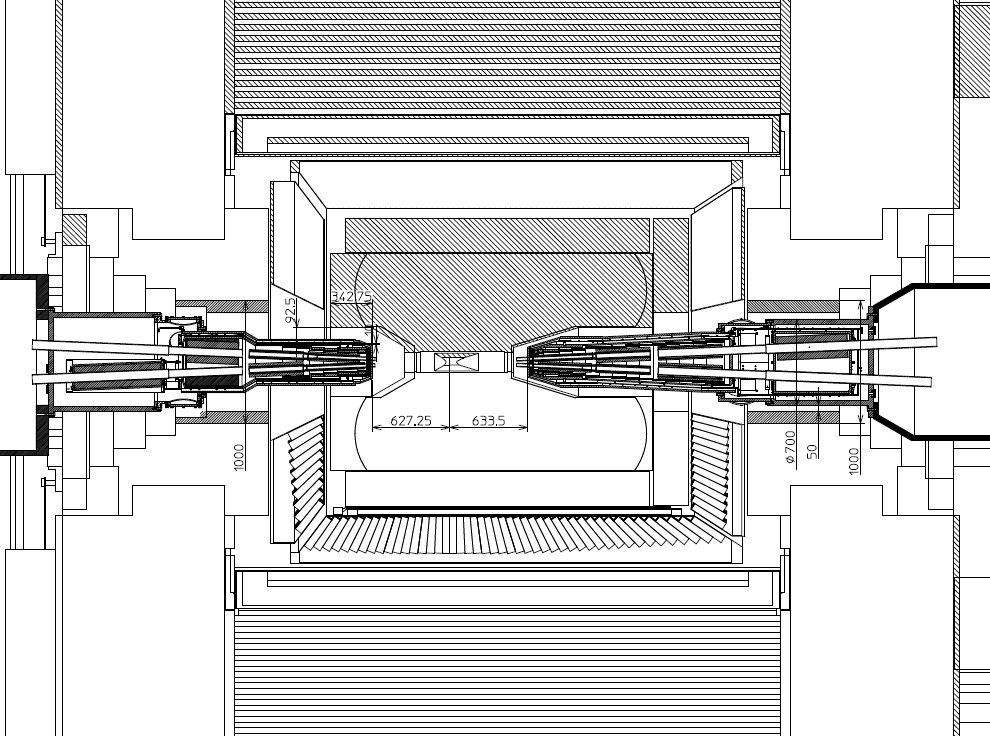 Cf . 1st campaign
LER Touschek 
0.9GHz (0.58W) @ z = +1m
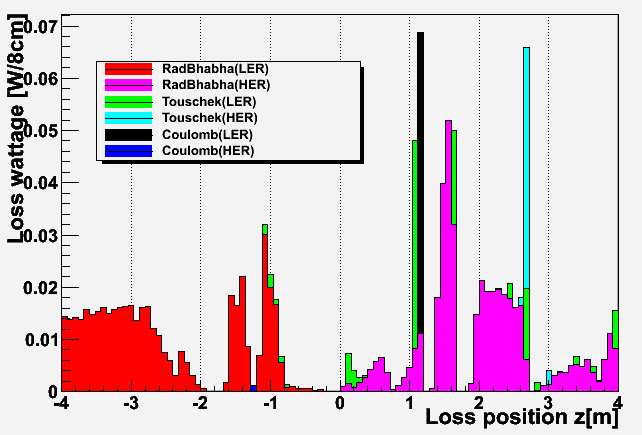 R-side
L-side
1GeV ,1GHz
 = 0.16W
Hiroyuki Nakayama (KEK)
6
11th B2GM　(Mar. 14-17, 2012)
[Speaker Notes: RBB: LER 4.77GHz HER 3.47GHz
Touschek: LER 0.16GHz HER 0.05GHz]
Background picture at Belle-II
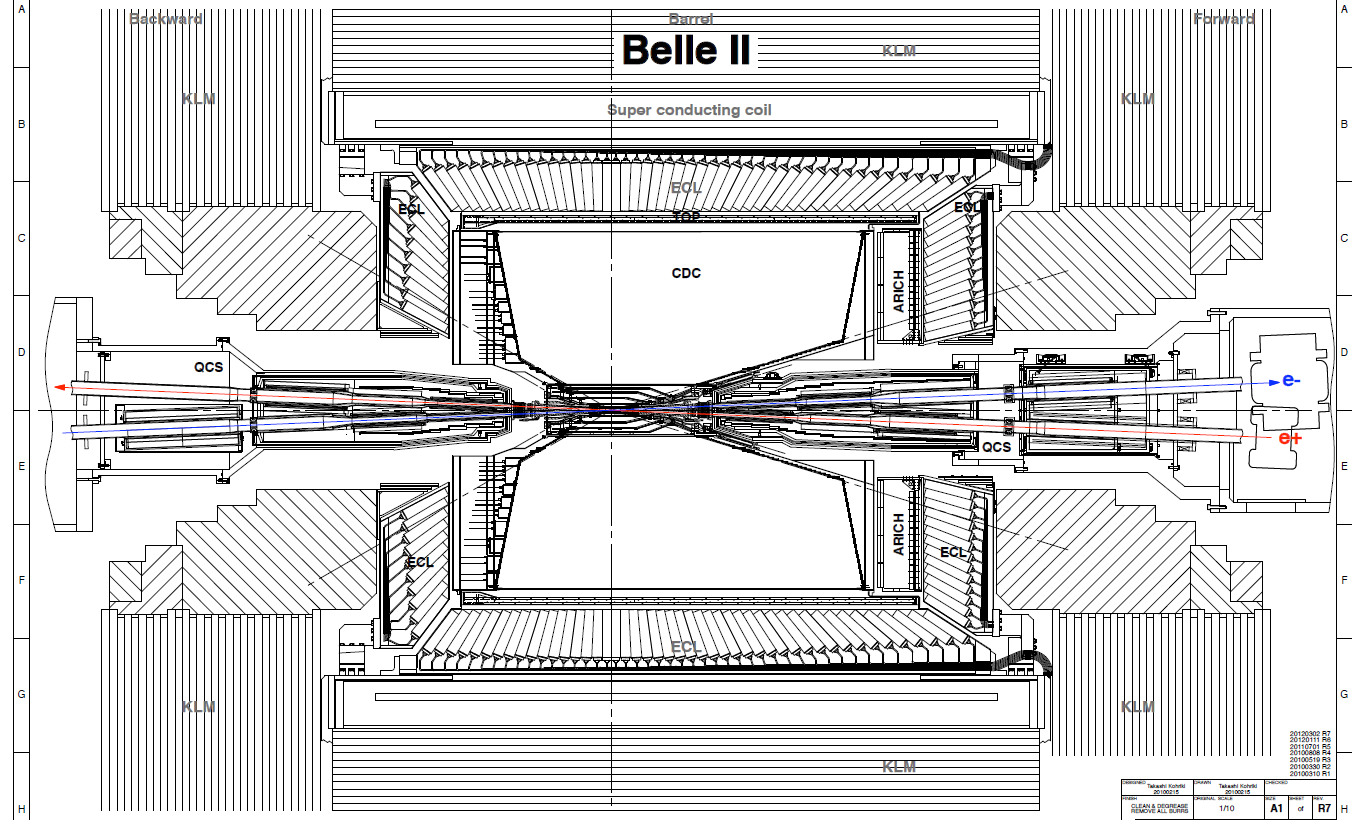 RBB LER
RBB HER
Touschek HER
Coulomb LER
SR
Neutrons (rad. Bhabha)
HER e-
LER e+
Coulomb HER
Touschek LER
1m
2m
-3m
-2m
-1m
3m
0m
Hiroyuki Nakayama (KEK)
11th B2GM　(Mar. 14-17, 2012)
7
Y. Ohnishi
H. Nakayama
Touschek background
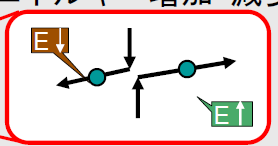 Intra-bunch scattering, Rate∝(beam size)-1,(Ebeam)-3
More dangerous in LER
8
Touschek/beam-gas background
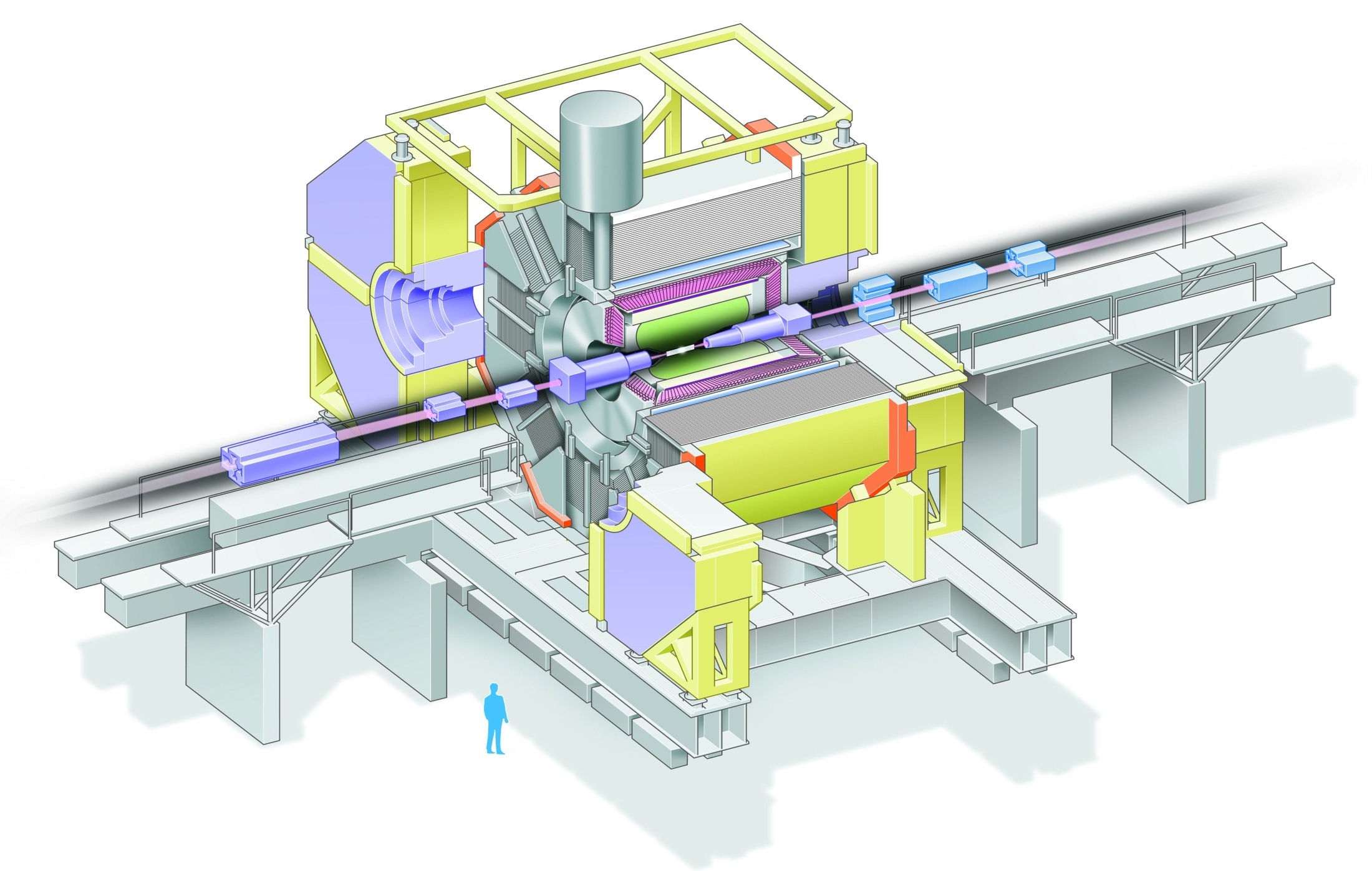 Scattered e+
Shower
Shower
Scattered e-
Scattered e+/e- becomes off-trajectory and hit IR beam pipe.
 They create not only EM shower but also neutrons.
Hiroyuki Nakayama (KEK)
9
KEK-DESY Workshop (Mar. 20, 2012)
[Speaker Notes: How those background loos like? You can see this drawing.
Scattered particles get off-trajectory and eventually lost by hitting beam pipe.
If they are lost near detector and generated shower reach to detector, they become background.

Here I would like to mention that not only EM particles, but also neutrons are created by gamma via giant dipole resonance.]
LER horizontal collimators
e+
H4
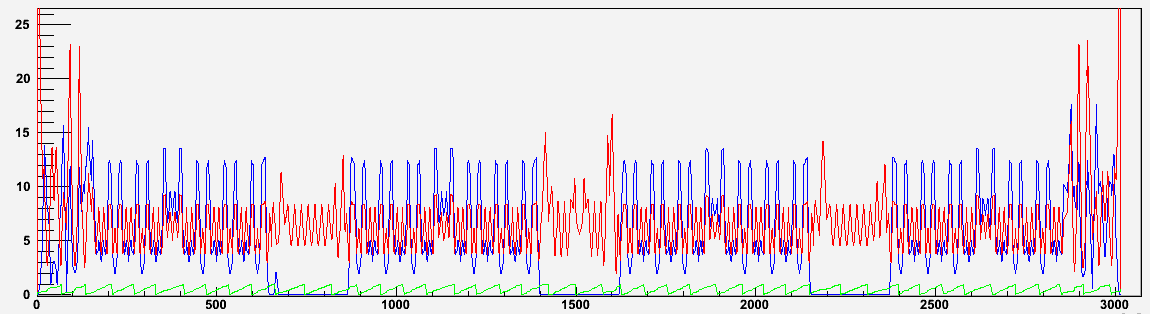 H1
H2
H3
IP
Collimator width: 10~15mm
bx or hx  converted to collimator width (mm)
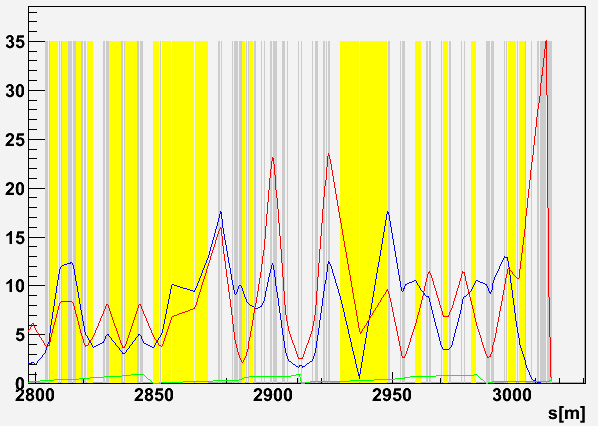 e+
H8
H6
H7
H5
IP
Compared to KEKB, we add more collimators (H5-H8) just before IP (-200m~-18m).
Collimators are located where beta function or dispersion is large.
Hiroyuki Nakayama (KEK)
10
KEK-DESY Workshop (Mar. 20, 2012)
Touschek loss rate in the detector
With horizontal /vertical collimators
HER
LER
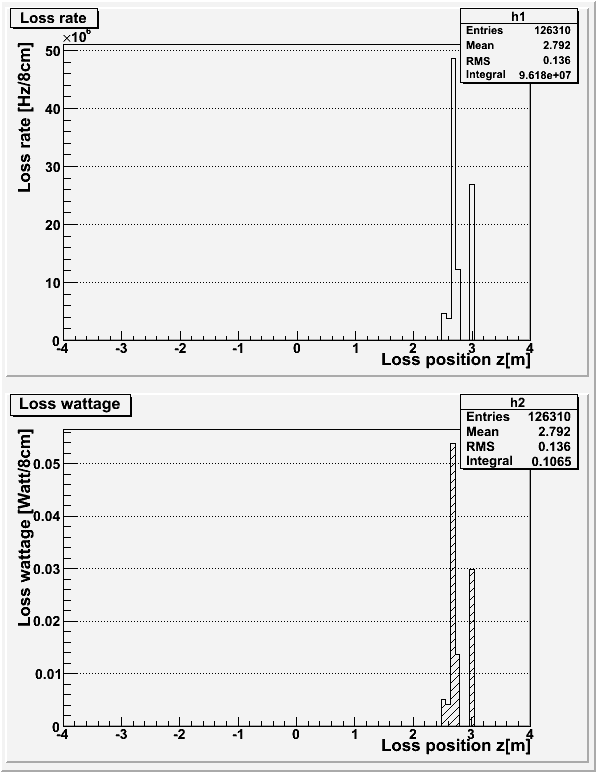 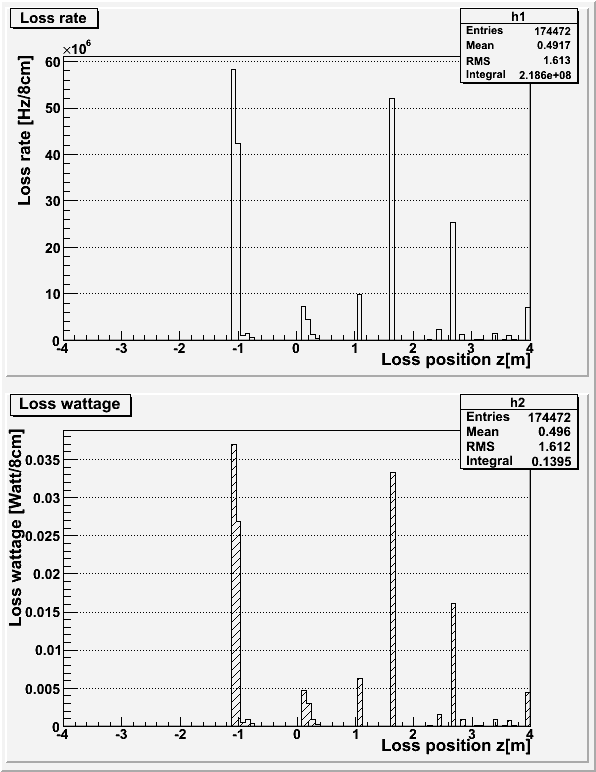 e-
e+
IP
IP
Within |z|<4m,
- loss rate: 0.10 GHz
- loss wattage: 0.10 W
Within |z|<4m,
- loss rate: 0.22 GHz
- loss wattage: 0.14 W
Hiroyuki Nakayama (KEK)
11
KEK-DESY Workshop (Mar. 20, 2012)
Concept of movable collimators
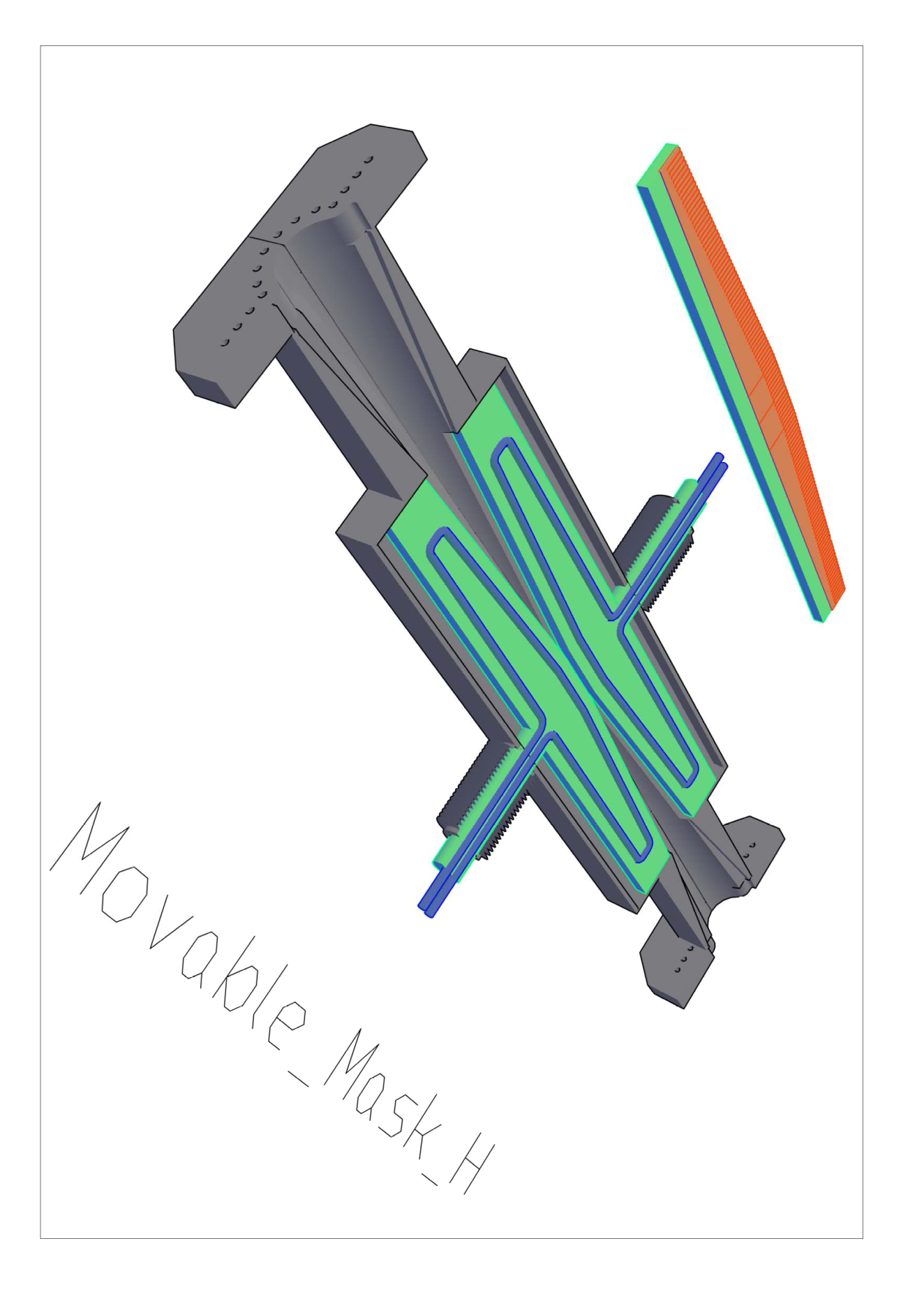 RF shield fingers around body (GridCop?)
Pair-type
d = 10~15 mm
1500
Mask head: Tungsten
Mask body: Copper
Cooling water
Reduced aperture at the mask head eliminates trapped modes.
Beam
Mask head
Final collimator is located only 18m upstream from IP.
We decided to use heavy material (Tungsten) for collimator head, according to the secondary simulation. Beam particles should deposit enough energy to be  lost before reaching IR.
Cooling water
Tapered pipe
φ90
Hiroyuki Nakayama (KEK)
12
KEK-DESY Workshop (Mar. 20, 2012)
Collimator R&D
Horizontal/vertical collimators are important to reduce Touschek/Beam-gas background
Can collimators live with ~100GHz loss?
Choice of collimator head material
Cooling scheme
Secondary particle simulation
So far we assume perfect collimation 
In reality, some beam particles which slightly hit (tip-scattered) on collimator head could reach to  the detector.
Hiroyuki Nakayama (KEK)
13
KEK-DESY Workshop (Mar. 20, 2012)
H. Nakayama
K. Kanazawa
Y. Funakoshi
Beam-gas background
P = 10-7Pa  is assumed
<Coulomb BG>
Elastic scattering with DE=0, Dq!=0
Small-b collimation to avoid TMC instability was proposed at the last B2GM. Further detailed study has been performed. 

<Bremsstrahlung BG>
DE<0,  similar to Touschek
~1MHz loss in IR << Touschek
14
H. Nakano
K. Kanazawa
Beam-gas Coulomb lifetime
y2
s
s=s2
s=s1
Rate ∝P x I x <b> 
                      x bQC1 / rQC12
Beam-gas lifetime is only x1/100 of KEKB, due to larger vertical beta in QC1  and narrower QC1 physical aperture
15
Hiroyuki Nakayama (KEK)
KEK-DESY Workshop (Mar. 20, 2012)
Where we should put vertical collimator?
Collimator position
d[mm]
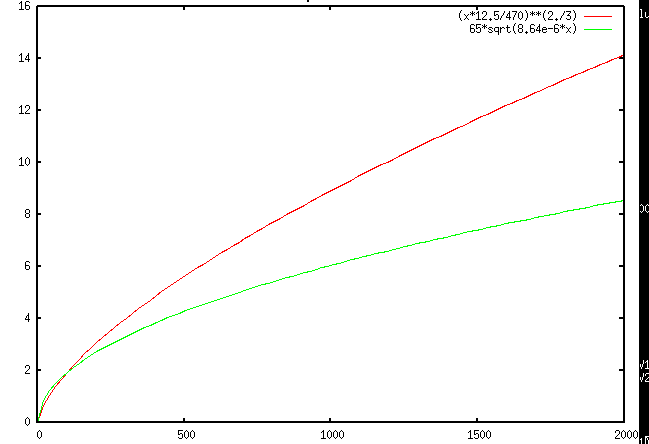 TMC:
TMC instability should be avoided.
Assuming following two formulae:
Aperture
Collimator aperture should be narrower than QC1 aperture.
> 1.44 mA/bunch (LER)
taken from “Handbook of accelerator
 physics and engineering, p.121”
Kick factor
(in case of rectangular collimator window)
beta[m]
We should put collimator where beta_y is SMALL!
Hiroyuki Nakayama (KEK)
KEK-DESY Workshop (Mar. 20, 2012)
16
[Speaker Notes: d[mm], beta[m]
beta* 12.5/sqrt(d^3) < 470  sqrt(d^3) < beta * 12.5 / 470  d < (beta*12.5/470)^(2/3) 
d/1000/sqrt(8.64e-12*beta)) > 65  d > 65 * sqrt(8.64e-6*beta)

betax8, dx4,Nsigmaxsqrt(2)]
Vertical collimator width vs. Coulomb loss rate, Coulomb life time
Based on element-by-element simulation considering causality the phase difference (by Nakayama)
IR loss rate is VERY sensitive to the vertical  collimator width.
(Once V1 aperture>QC1 aperture, all beam loss goes from V1 to IR
Typical orbit deviation at V1 : +-0.12mm (by iBump V-angle: +-0.5mrad@IP )
Hiroyuki Nakayama (KEK)
17
KEK-DESY Workshop (Mar. 20, 2012)
Y. Funakoshi
Radiative Bhabha background
- Spent e+/e- loss in downstream
     Dominant loss position is very far (~10m) from IP, but little fraction 
     with large DE (still dangerous with Lx40) can be lost inside detector.
 Gamma emitted from IP
     They hit downstream (~10m) beam pipe/magnet and generate neutrons
     by giant dipole resonance. Neutron shielding inside tunnel will be increased
18
Radiative Bhabha BG
HER　(electron from RBB event)
LER (positron from RBB event)
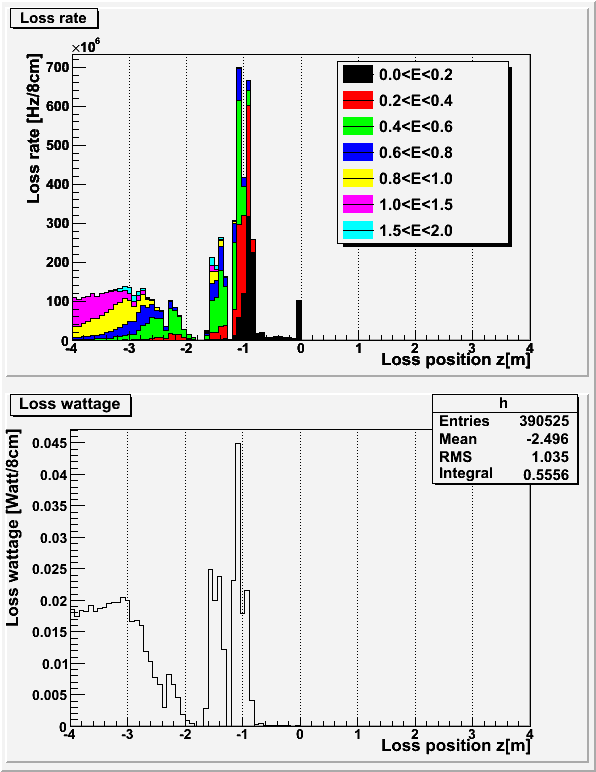 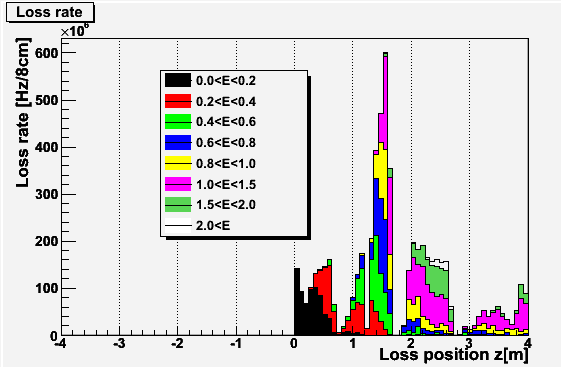 e+
e-
IP
IP
Within |z|<4m,
loss rate: 6.8 GHz(0~1.4GeV) 
loss wattage: 0.55 W
Within |z|<4m,
loss rate: 5.8 GHz(0~2GeV) 
loss wattage: 0.75 W
(Equivalent to 0.86GHz of 4GeV e-)
(Equivalent to 0.68GHz of 7GeV e-)
Hiroyuki Nakayama (KEK)
19
KEK-DESY Workshop (Mar. 20, 2012)
Radiative Bhabha HER (contd.)
x-z plane
y-z plane
W
W
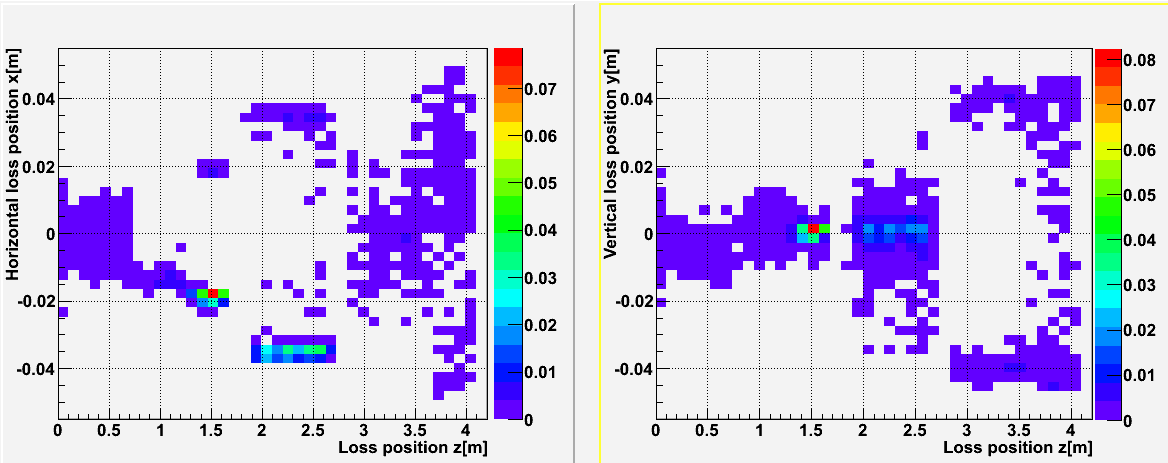 e-
e-
e-
HER QC1
HER QC2
Horizontally lost at z=1.5m
LER QC1  leak field
Hiroyuki Nakayama (KEK)
20
KEK-DESY Workshop (Mar. 20, 2012)
[Speaker Notes: QC1RPE: 0.46-1.18(0.74-1.2)
QC1RE:   1.2-1.63 (1.27-1.57)
QC2RPE: 1.68-2.6
QC2RE:   2.66-3.20(2.75-3.1)]
Radiative Bhabha LER (contd.)
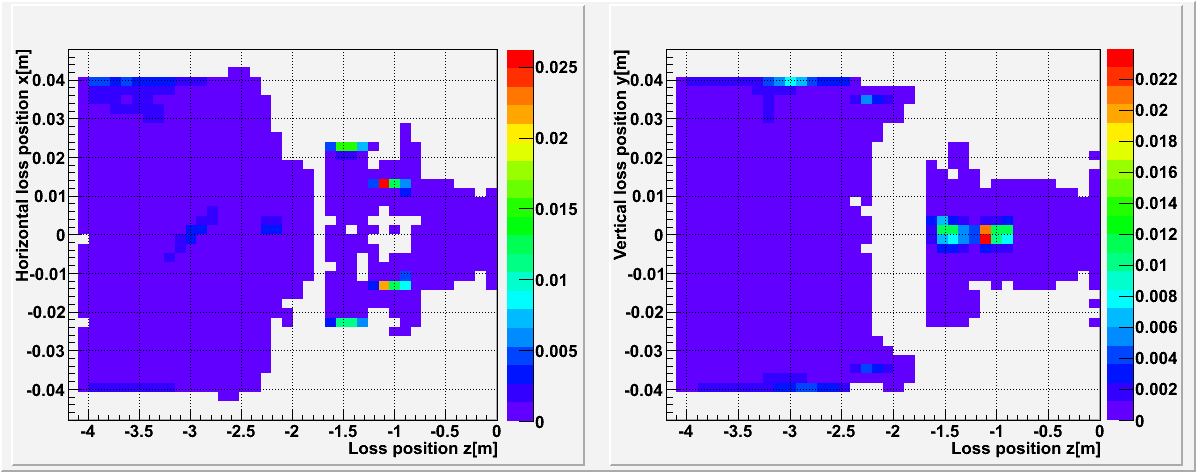 x-z plane
y-z plane
W
W
e+
e+
LER QC1
LER QC2
Horizontally lost at z=-1m
Hiroyuki Nakayama (KEK)
21
KEK-DESY Workshop (Mar. 20, 2012)
[Speaker Notes: QC1LP: 0.75-1.19
QC2LP: 1.71-2.15]
Increase shields in the tunnel
Neutron rate on Endcap detectors 
Radiation level of Tsukuba-hall
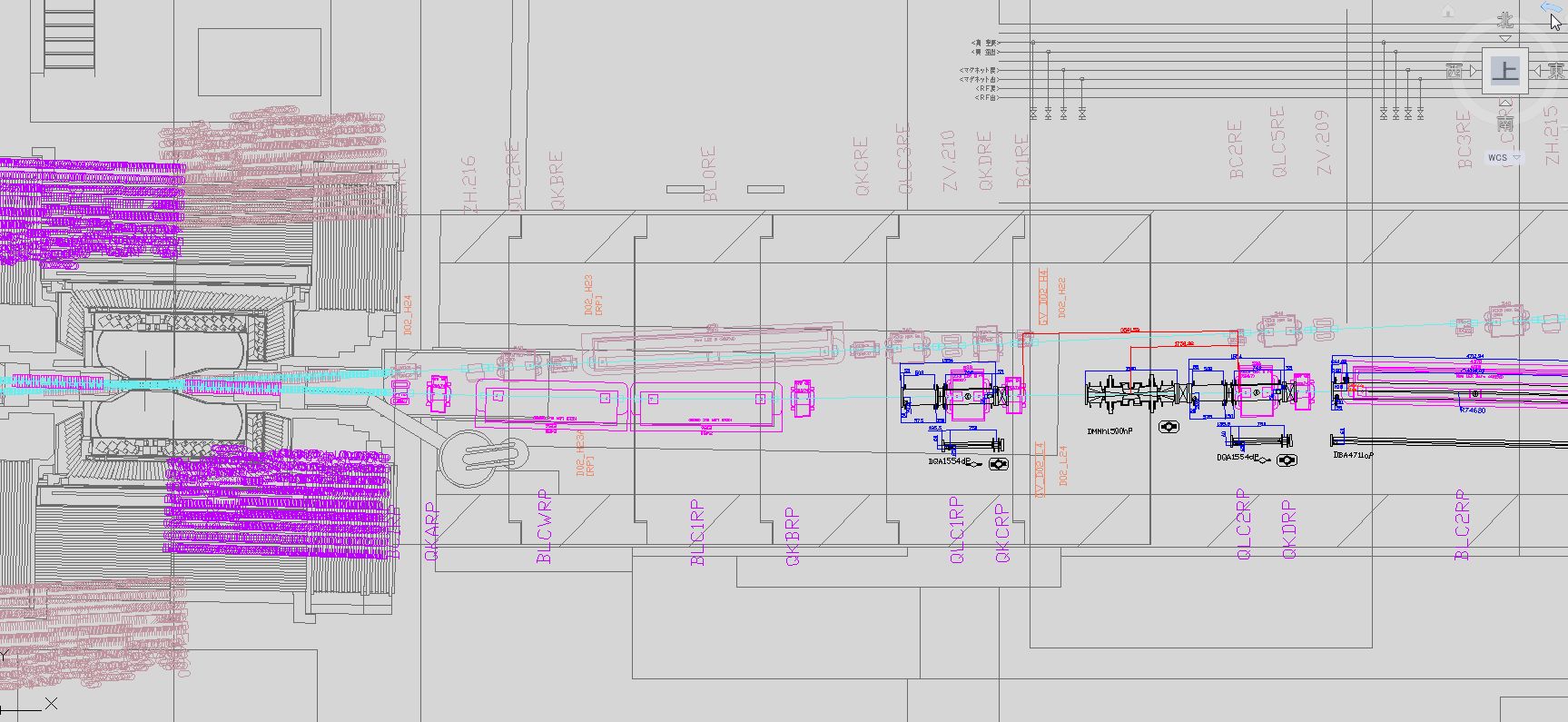 HER first bend (BL0RE)
IP+7~11m
Photon dump
IP ~14m
n
n
g
n
e-
e-
e-
e-
e-
n
n
Additional neutron shield 
around gamma dump
Additional concrete shield at tunnel exit
Polyethylene shield (10cm) at KEKB
Hiroyuki Nakayama (KEK)
22
11th B2GM　(Mar. 14-17, 2012)
[Speaker Notes: The neutron generation rate will be 40 times higher than KEKB. 
We should increase the neutron shield around gamma dump, to protect our detectors.]
HER e- beam
LER e+ beam
Synchrotron BG
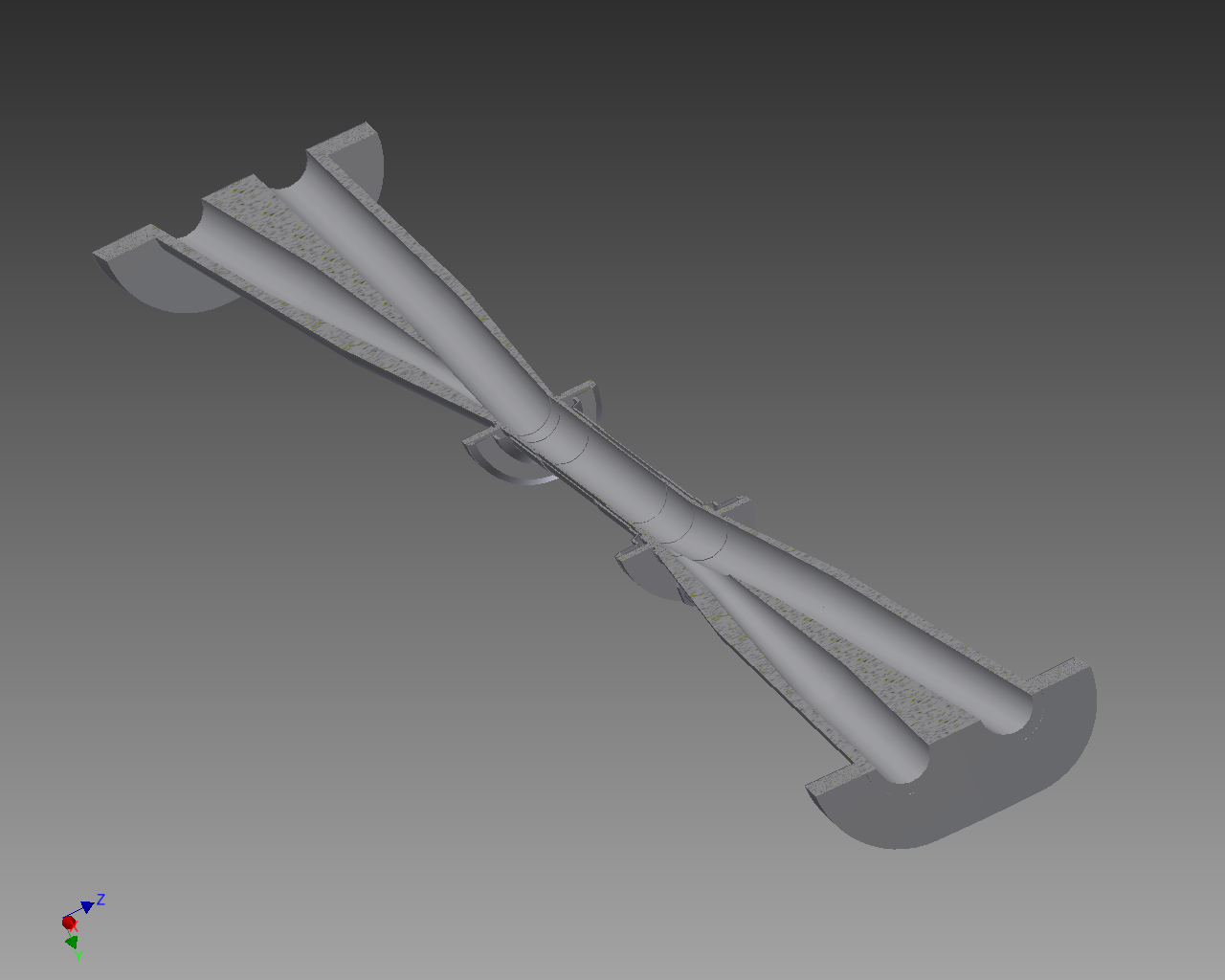 e-
Dia. 20mm
mainly from HER
Dia. 9mm
Be
Ti
Ti
e+
SR must not hit Be part.
SR is desired not to hit Ti part.
23
Yuri Soloviev:  1-month stay at KEK
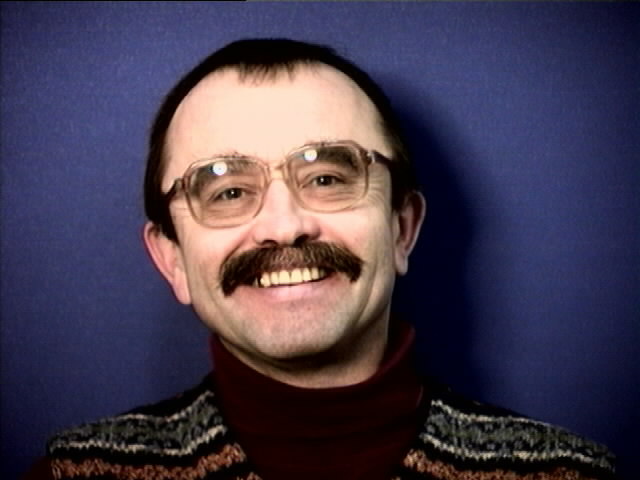 From February 17th to March 16th
Supported by KEK Short-term 
Visiting Scientist Program
He worked on synchrotron 
radiation background study
Hiroyuki Nakayama (KEK)
24
KEK-DESY Workshop (Mar. 20, 2012)
Y. Soloviev, K. Itagaki
H. Nakayama
Detailed SR simulation in 2012
Detailed beam pipe geometry implemented.
Reflection/scattering on Au coating of beam pipe is considered
Only QC1/2 included so far, missing bending magnets upstream
Currently using 2D “cylindrical” solenoid field, need to be updated with 3D
Beam pipe hit rate is ready, impact on PXD/SVD/CDC will be studied soon
Test-beam study to implement home-made “tip-scattering” model
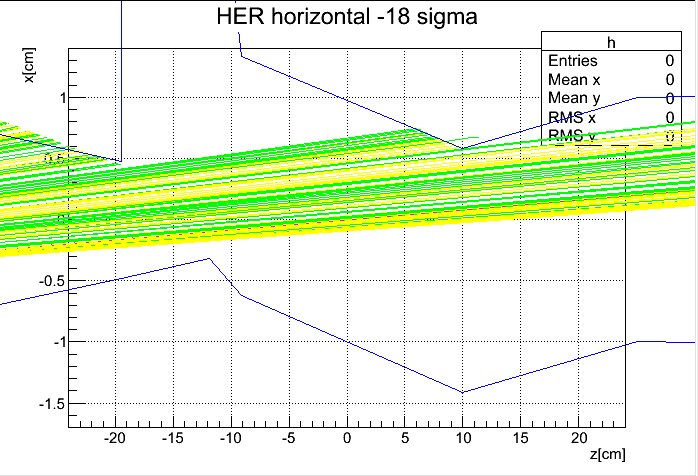 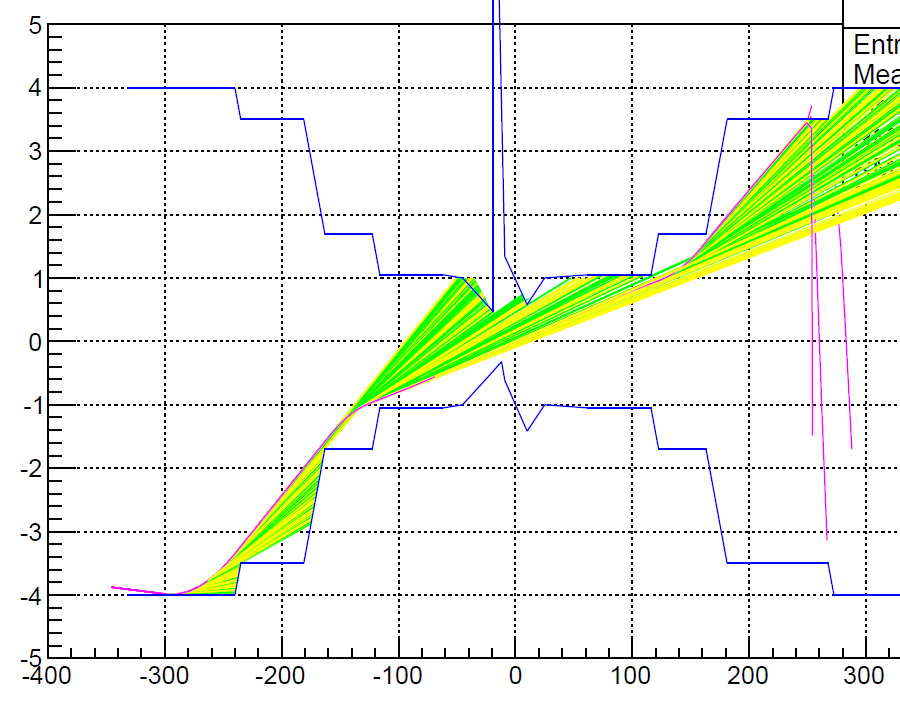 x[cm]
IP
Be: -3.7<z<5.9cm
SR (>5keV)
SR (>0.1keV)
z[cm]
For more details, see Soloviev-san’s talk
Hiroyuki Nakayama (KEK)
25
KEK-DESY Workshop (Mar. 20, 2012)
J. Murakami
S. Tanaka
X-ray beam test
Test target
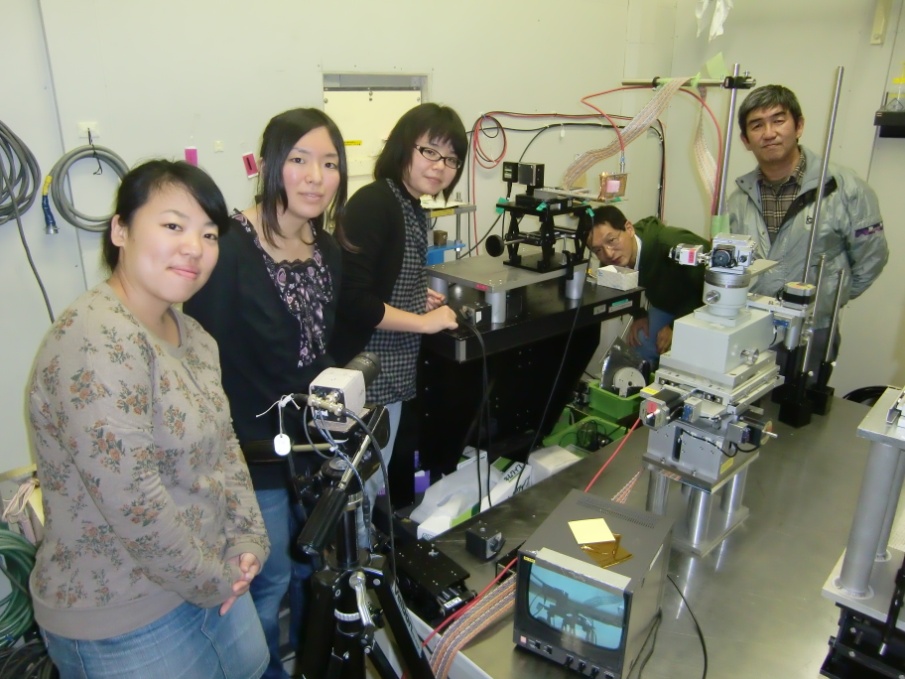 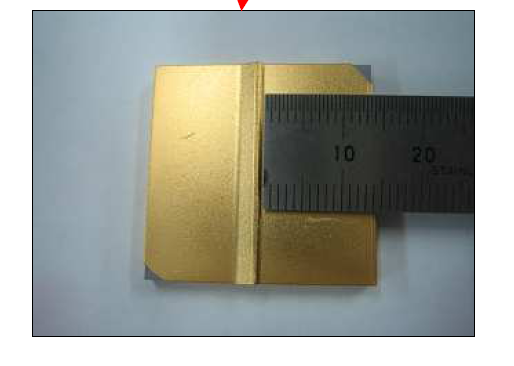 Measure scattering angle distribution
Irradiate X-rays onto Ta tip plated with gold and measure angle distribution of scattered flux.
Hiroyuki Nakayama (KEK)
26
KEK-DESY Workshop (Mar. 20, 2012)
Full-detector simulation
Hiroyuki Nakayama (KEK)
27
KEK-DESY Workshop (Mar. 20, 2012)
Whole geometry ready in GEANT4
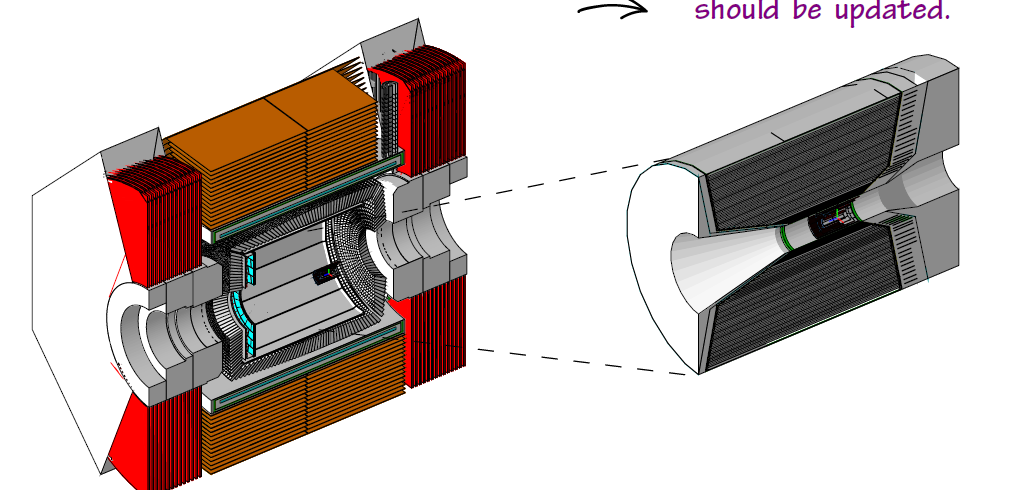 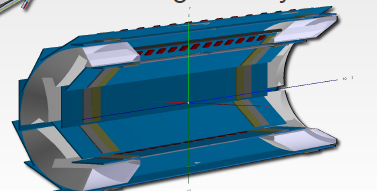 PXD
Hiroyuki Nakayama (KEK)
28
KEK-DESY Workshop (Mar. 20, 2012)
RBB+Touschek+Coulomb
Magenta: primary particle
Red: e+
Blue: e-
Yellow: gamma
Green: neutron
Show particles with E>1MeV
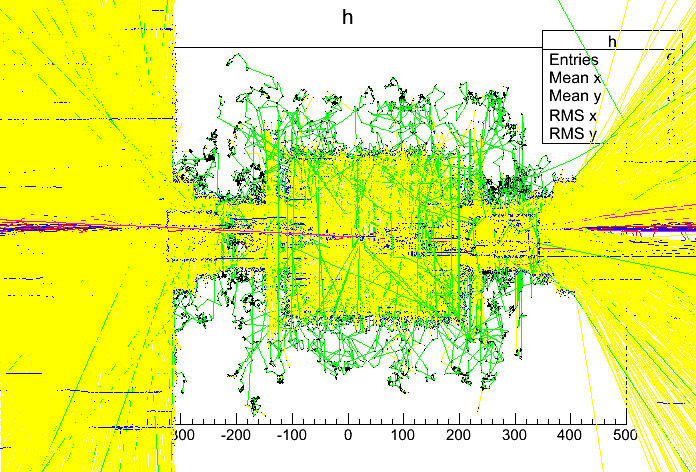 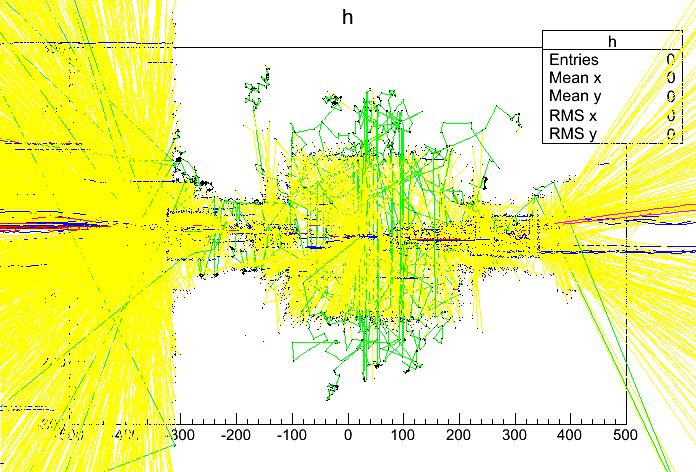 r*sign(x)[cm]
z[cm]
170 events in 20ns
29
Simulated hits on sub-detector(PXD for example)
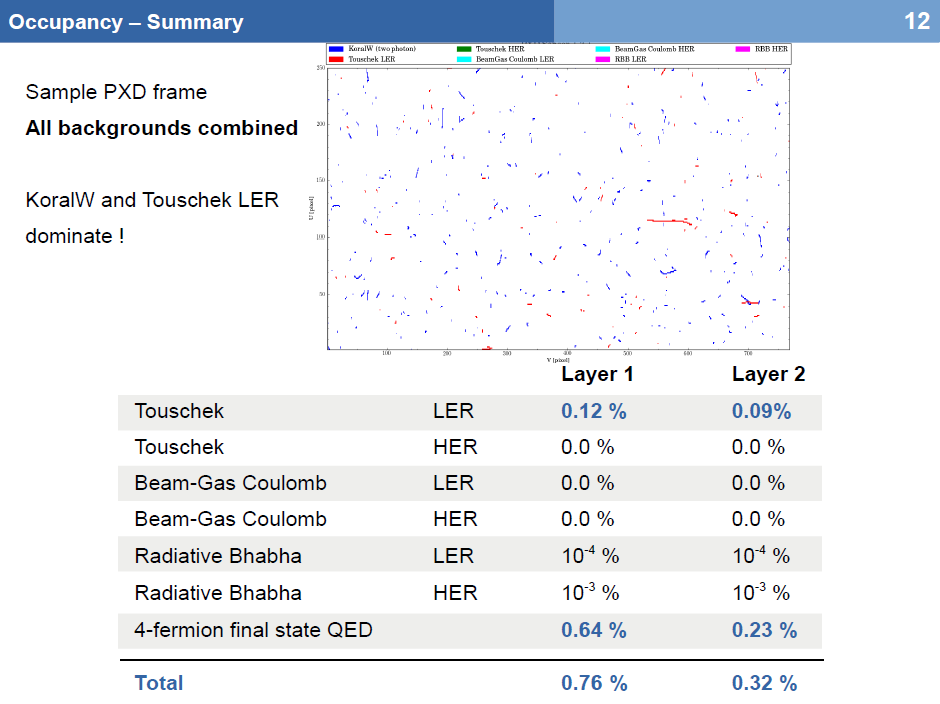 A.Moll (MPI), 
at 11th B2GM
Simulated PXD occupancy is 
smaller than requirement (<3%)
Hiroyuki Nakayama (KEK)
30
KEK-DESY Workshop (Mar. 20, 2012)
neutron damage /radiation dose
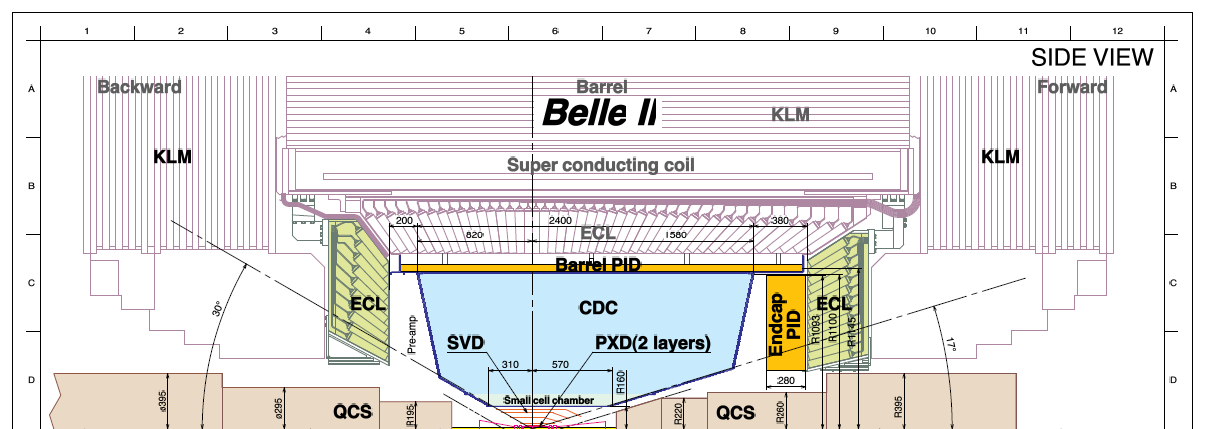 BKLM inner layers
Whole EKLM
ECL
Photo diodes
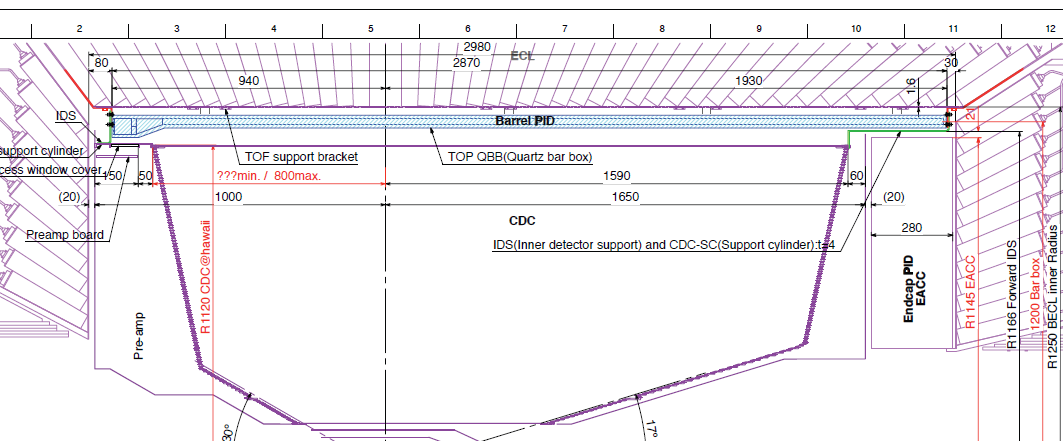 TOP readout electronics
Typical numbers:
  neutron: 1011 eqn/cm2/year
  dose: 100Gy/year
CDC readout electronics boards
ARICH HAPD
Hiroyuki Nakayama (KEK)
KEK-DESY Workshop (Mar. 20, 2012)
31
Full detector simulation status
Simulation framework ready to use
Estimated background level is tolerable for most of sub-detector performance. Radiation dose/neutron damage on readout electronics are also studied
Some detector sees trouble (such as TOP photocathode aging). We start discussion on mitigation ideas.
Hiroyuki Nakayama (KEK)
32
KEK-DESY Workshop (Mar. 20, 2012)
Background group organization
IR/PXD/SVD mechanical design
Tanaka, Tsuboyama, Koriki, Koike(KEK)
Emmanuel(HEPHY), Charie (MPI)
QCS/IR beam pipe design
Ohuchi, Kanazawa(KEK acc.)
mechanical
simulation
Background generators
Nakayama (KEK)
A.Moll, S.Koblitz (MPI)
Yuri Soloviev (DESY)
Accelerator optics design
Ohnishi, Funakoshi 
(KEK acc.)
Sub-detector groups
A.Moll(MPI) for PXD
P.Kvaniscica(Prague) for SVD
Uchida(TIT) for CDC
M.Petric/L.Santelj(Slovenia) for PID
P. Chen(NTU) for ECL
L.Piilonen(VT)/T.Uglov(ITEP) for KLM
GEANT4 simulation
Nakayama, T.Hara (KEK)
and software group
Hiroyuki Nakayama (KEK)
33
KEK-DESY Workshop (Mar. 20, 2012)
Summary of this talk
Touschek, beam-gas BG have been reduced successfully, now radiative Bhabha dominates. 
Recent progress in SR simulation by Yuri Soloviev (see details in next talk) 
Full detector simulation campaign ongoing
Hiroyuki Nakayama (KEK)
34
KEK-DESY Workshop (Mar. 20, 2012)
backup
Hiroyuki Nakayama (KEK)
KEK-DESY Workshop (Mar. 20, 2012)
Vertically oscillating Touschek BG
Belle detector
Touschek scattered particles scattered at Fuji-area (where vertical dispersion exists) start vertical oscillation and are eventually lost in IR QC1 where by is large.

Vertical collimator narrower than QC1 can reduce such Touschek loss. Beam instability caused by such collimator is an issue.
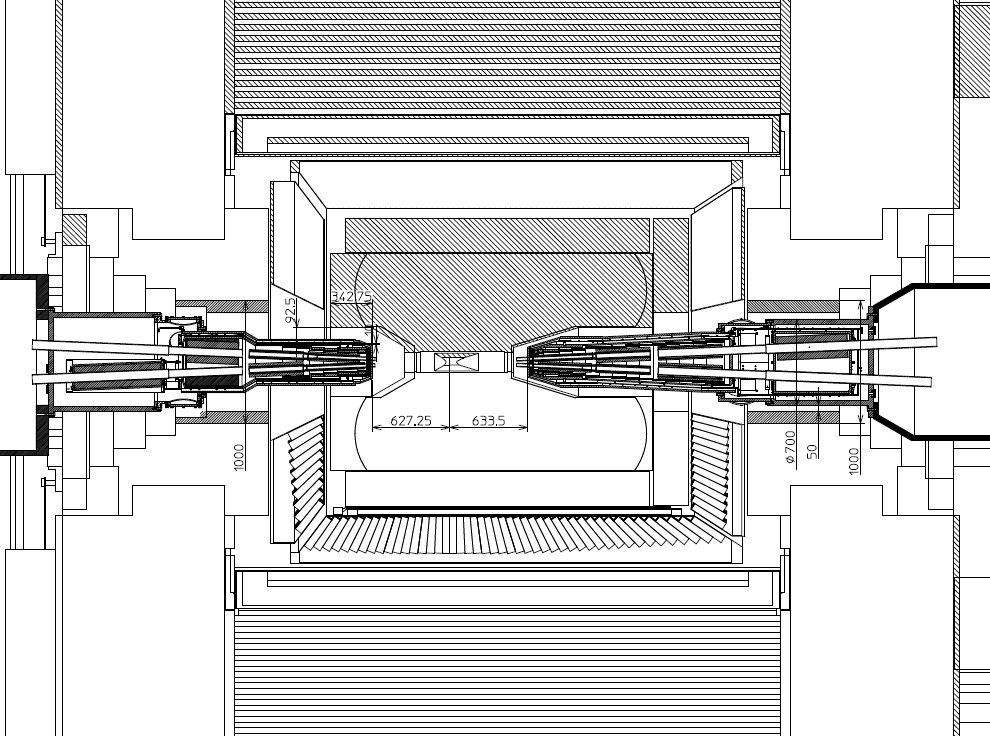 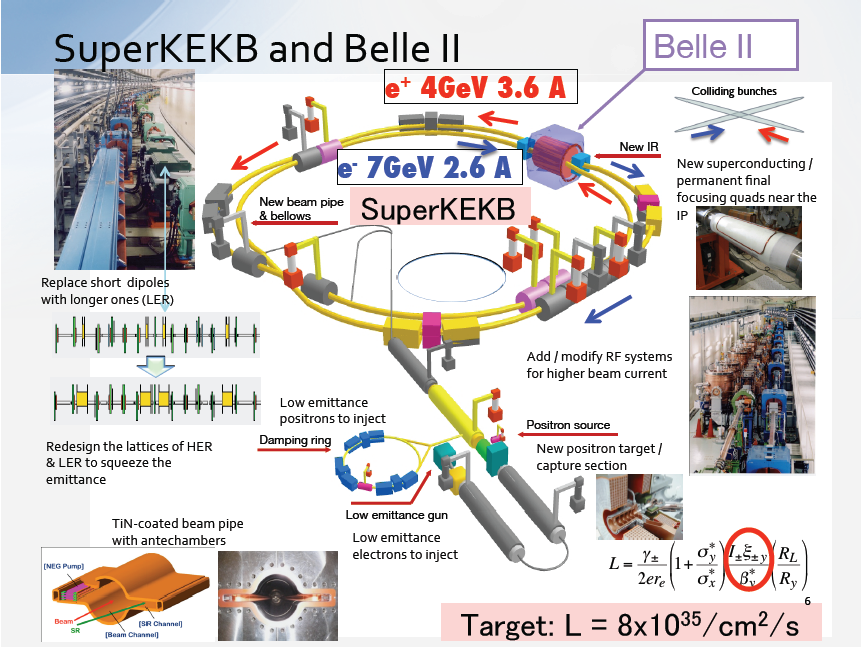 HER
In Fuji area, LER ring bends vertically , to pass under HER ring
Vertical collimator width: few mm
Few GHz e+ loss w/o vertical collimator
LER
LER
Hiroyuki Nakayama (KEK)
KEK-DESY Workshop (Mar. 20, 2012)
Movable Collimators
Updated on 20111219
lerfqlc_1604
herfqlc5605
Touschek
Tsukuba
Touschek
Belle
LER collimators
HER collimators
new
Fuji
Beam-gas
Beam-gas
Element name means collimator should be placed downstream of that element
Hiroyuki Nakayama (KEK)
KEK-DESY Workshop (Mar. 20, 2012)
[Speaker Notes: TURTLEは中山の手元に引き取る

20111204の版では、
LER H4は –L8PMHD3.4, d(LER V1)=2.48mm, d(HER V1)=2.31mm]
Strategy to reduce Coulomb BG
Larger QC1 physical aperture (r=10.5mm13.5mm)










Vertical collimators!
QC1 aperture should not be narrowest over the ring
Collimator aperture should be narrower than QC1 aperture
Beam instability? (collimators should be very close(few mm) to the beam )
mm
mm
LER
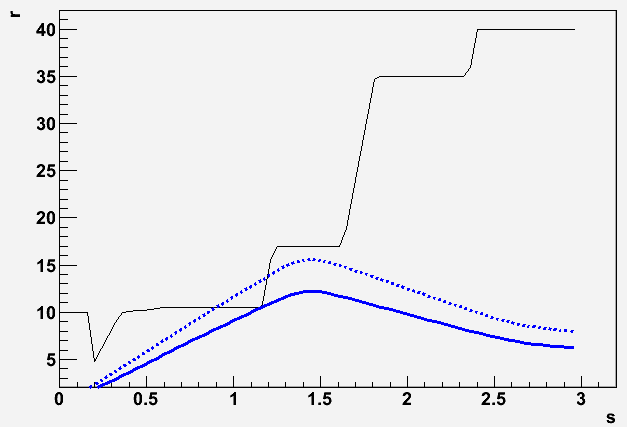 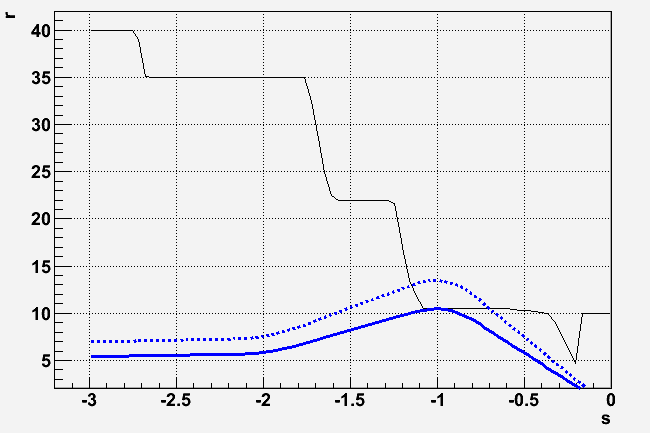 HER
z-axis
z-axis
Physical aperture
e-
Physical aperture
e+
beta(55.5s)
beta(43.5s)
beta(85s)
[m]
[m]
[m]
beta(66s)
We widened QC1 aperture without major change in QCS design.
Coulomb lifetime improved (LER: 13602240sec, HER: 21003260sec)
Hiroyuki Nakayama (KEK)
KEK-DESY Workshop (Mar. 20, 2012)
Candidate collimator locations
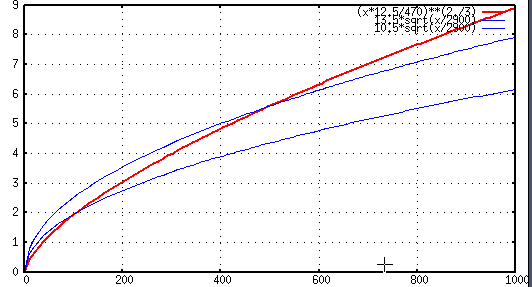 TMC condition
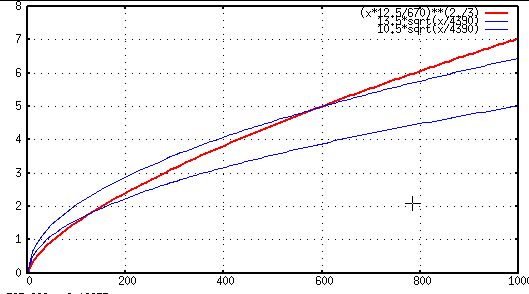 r=13.5mm
Collimator width  d[mm]
(r=10.5mm)
TMC condition
r=13.5mm
(r=10.5mm)
LER
HER
beta_y [m]
lerfqlc_1604
herfqlc5605
beta_y [m]
V1 collimator @ LLB3R (downstream)
 (s=-90-82m, by=30146m)   
by=125m, 2.23mm<d<2.81mm
V1 collimator @ LTLB2 (downstream)
 (s=-63-61m, by=81187m)
 by=123m, 1.74mm<d<2.26mm
Collimator position should satisfy beta_y condition above,
need space(at least 1.5m), and the phase should be close to IP
Hiroyuki Nakayama (KEK)
KEK-DESY Workshop (Mar. 20, 2012)
2-photon BG
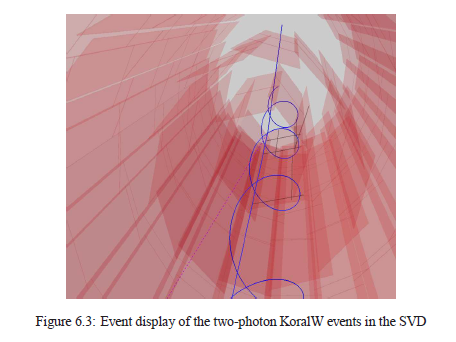 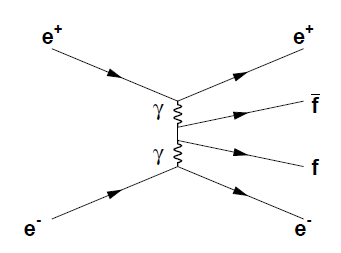 Hiroyuki Nakayama (KEK)
40
11th B2GM　(Mar. 14-17, 2012)
C. Kiesling, S. Koblitz
E. Nedelkovska
2-photon BG
Belle-II Note #12
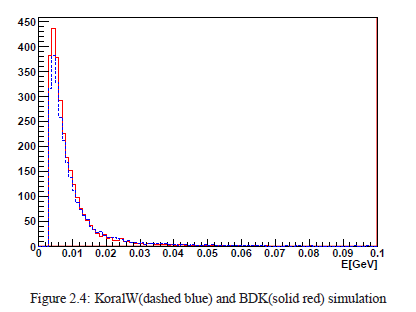 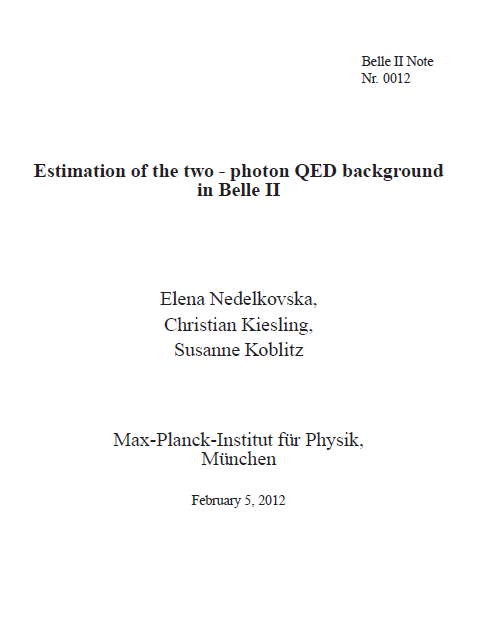 Consistency among the various generator s
Documentation now available
KoralW
BDK
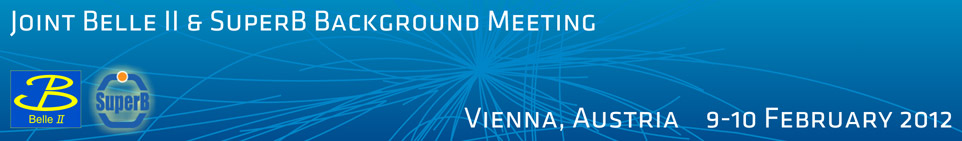 Discrepancy between SuperB numbers and ours disappeared now.
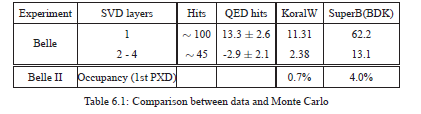 KEKB machine study in 2010 is consistent with our generator, and inconsistent with SuperB numbers
Hiroyuki Nakayama (KEK)
41
11th B2GM　(Mar. 14-17, 2012)
Beam-beam
Hiroyuki Nakayama (KEK)
42
11th B2GM　(Mar. 14-17, 2012)
HER beam-beam
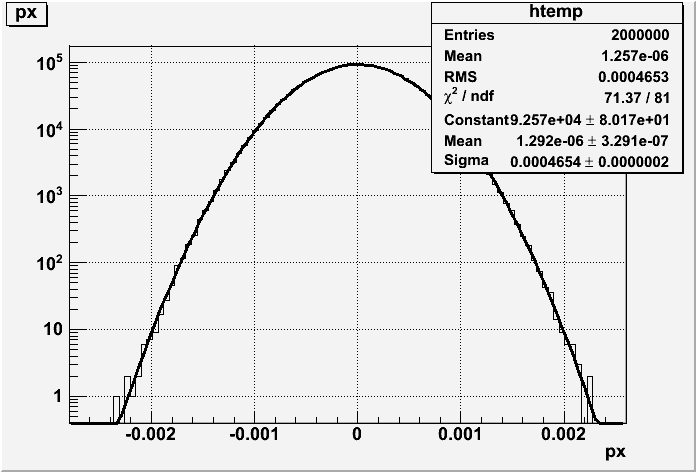 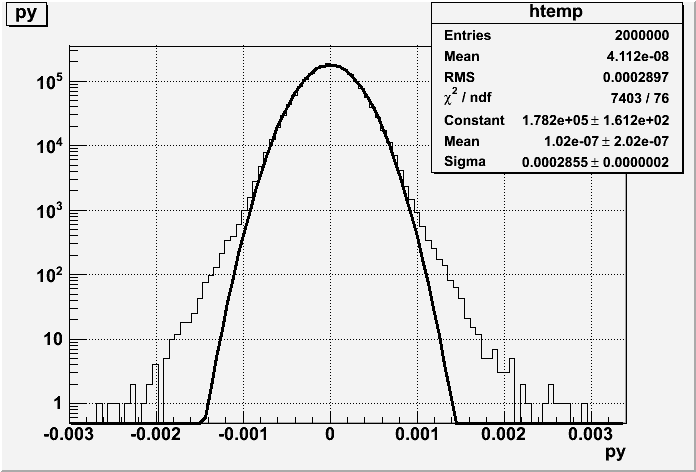 Fit:465urad
(>429urad)
Fit:286urad
(>200urad)
Mainly vertical
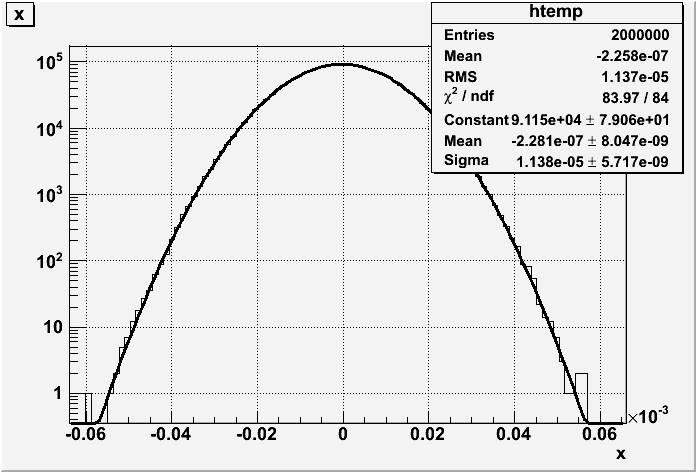 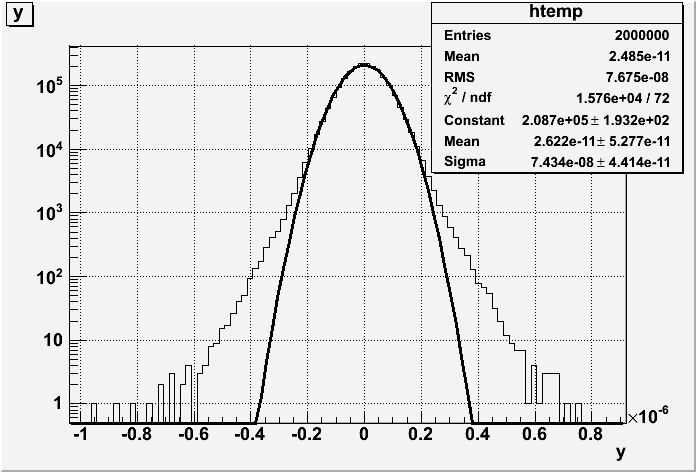 Fit:74.3nm
(>59nm)
Fit:11.4um
(~11um)
neutron damage /radiation dose
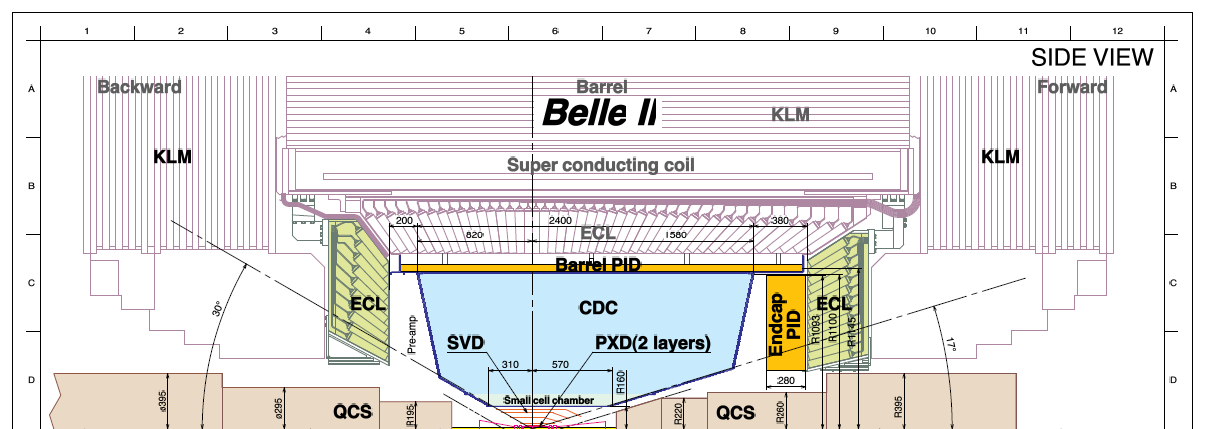 BKLM inner layers
Whole EKLM
ECL
Photo diodes
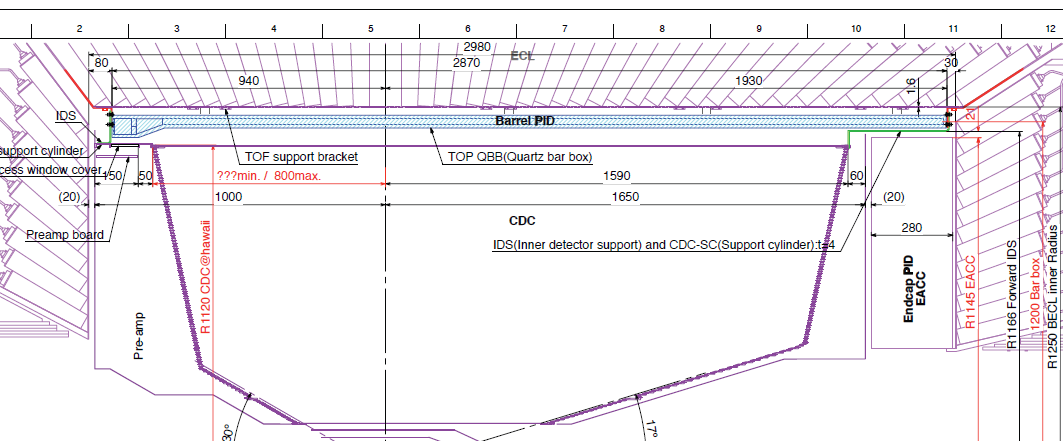 TOP readout electronics
Typical numbers:
  neutron: 1011 eqn/cm2/year
  dose: 100Gy/year
CDC readout electronics boards
ARICH HAPD
Hiroyuki Nakayama (KEK)
11th B2GM　(Mar. 14-17, 2012)
44
TOP photocathode aging issue
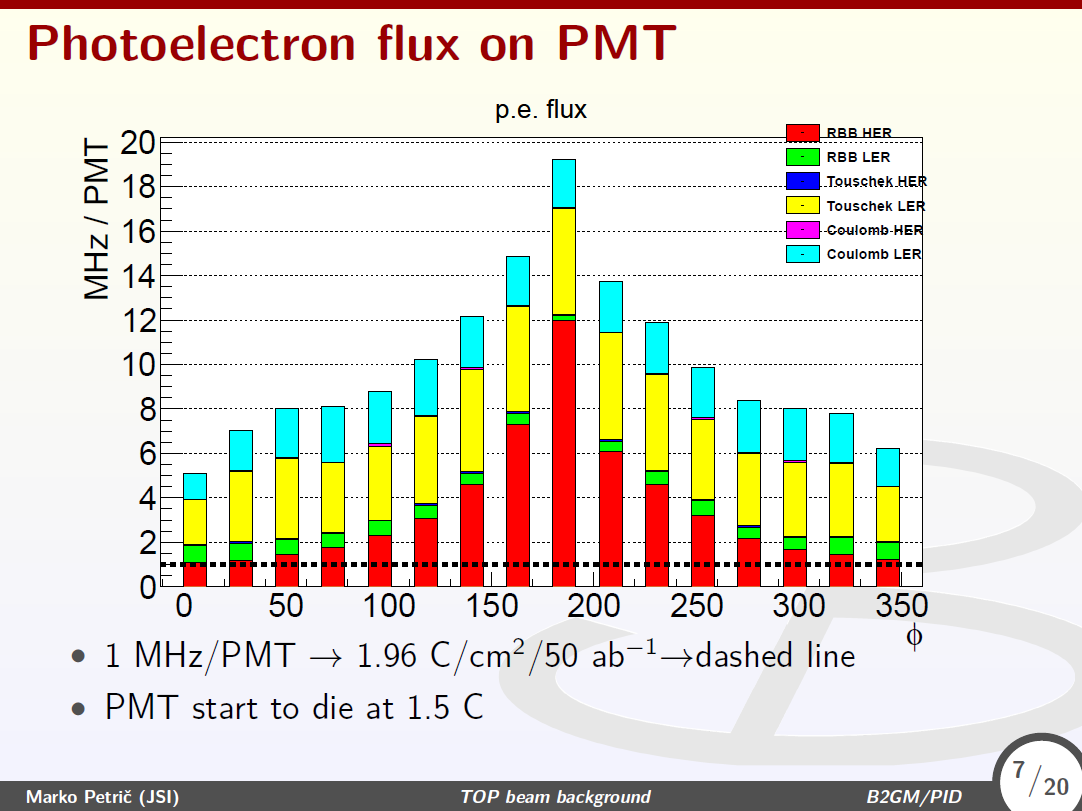 For more details, See Marko Petric’s talk on Friday morning
Gammas(2-3MeV) in the shower generated by loss particle reach TOP quartz bars and generate electrons.
Such electrons run for few mm in the quartz and emit Cerenkov photons that reach TOP photocathode.
Gammas on quartz bar is FATAL for TOP!!
Factor >10 reduction is required (stop shower or reduce loss rate)
Hiroyuki Nakayama (KEK)
45
11th B2GM　(Mar. 14-17, 2012)
Quick simulation study for TOP photocathode aging
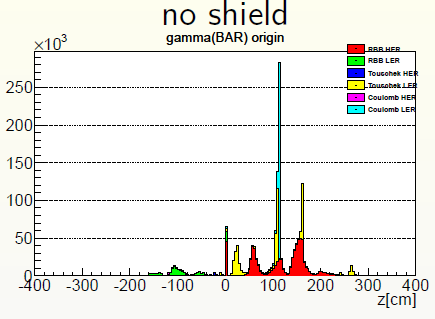 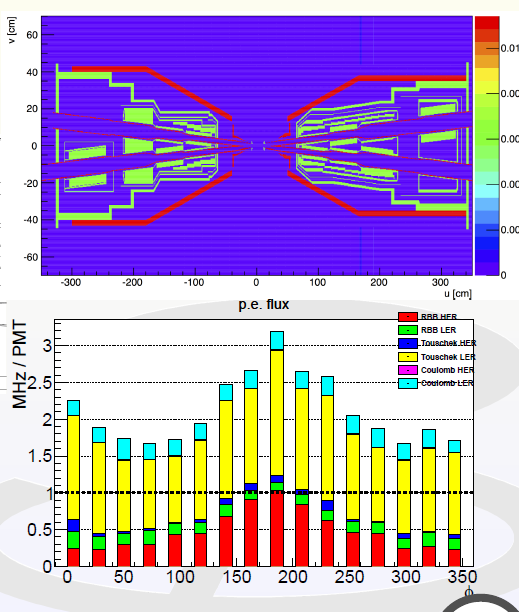 “Virtual” 3cm tungsten shield
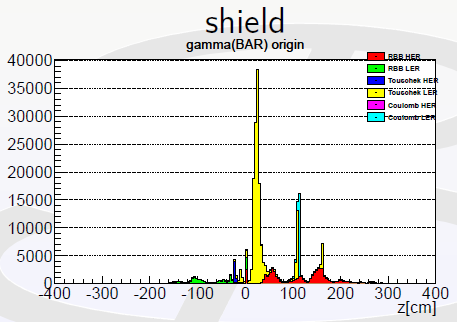 Unlikely to put shield at z<1m in reality
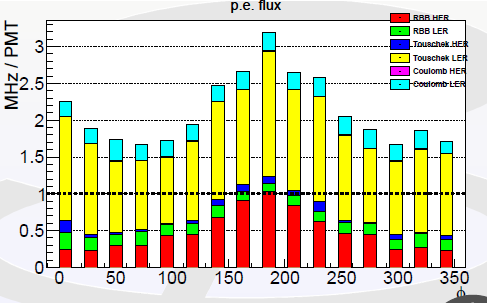 3cm tungsten shield achieves reduction factor of 10 for the beam loss z>0.5m.
Simulation shows 3MHz/PMT with shield, Touschek loss near IP cannot be shielded.

In reality, shield can start  only from z>1m, so we expect more unshielded components.
Hiroyuki Nakayama (KEK)
46
11th B2GM　(Mar. 14-17, 2012)
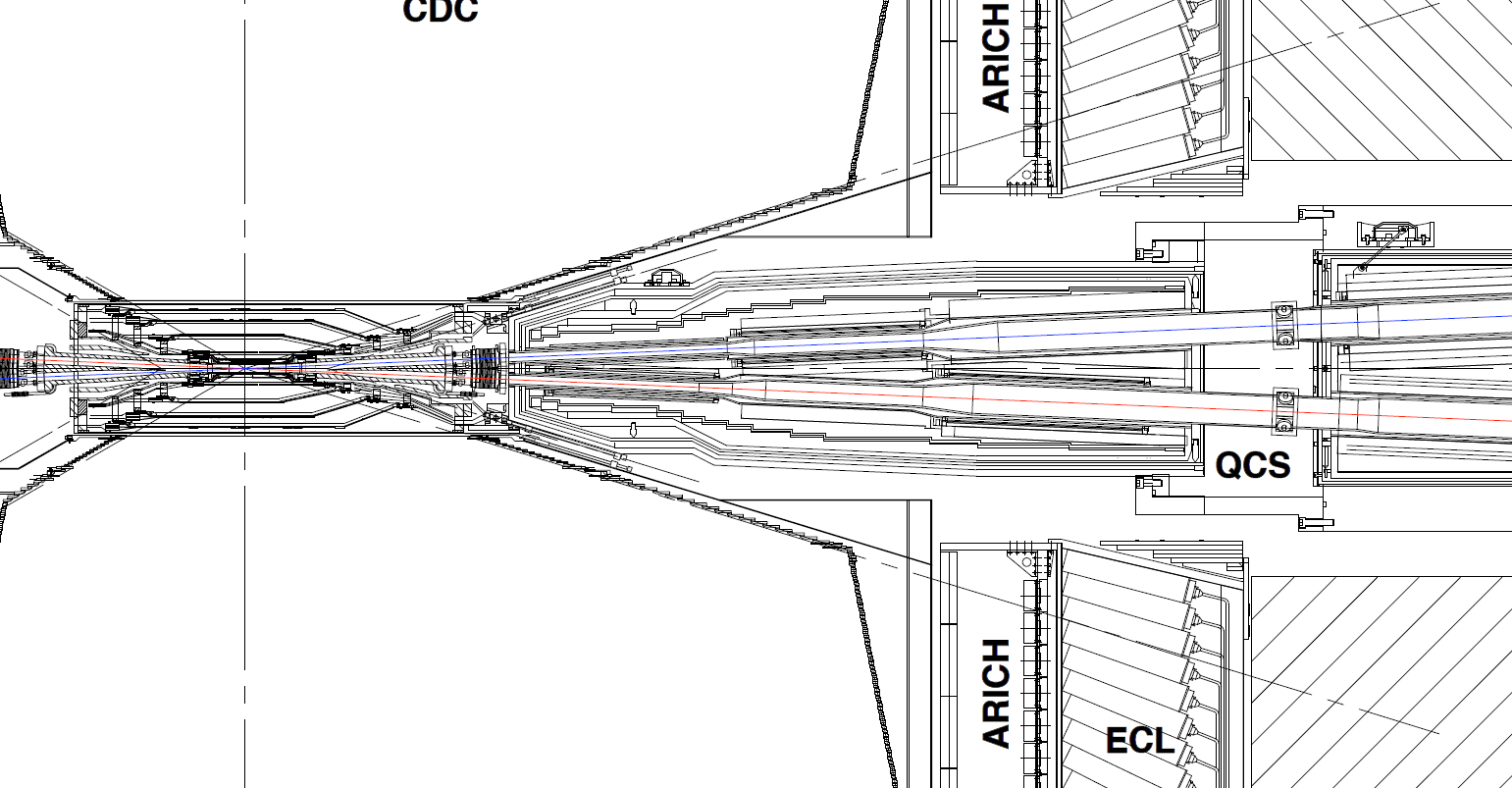 Tungsten shield inside/around cryostat
Tungsten shield inside cryostat 
proposed by QCS group
t15
t10
SVD dock?
t15
t18
t15
t21.8
t28
t35
Narrowest space here
Cable path 
for PXD/SVD
RBB e-
z=1m
z=2m
Hiroyuki Nakayama (KEK)
47
11th B2GM　(Mar. 14-17, 2012)